Etkili Dinleme
Doç. Dr. Aslı Yağmurlu
Etkili dinleme nedir?
Tanım
Verilen bilgiyi özümsemek
Konuşmayı takip ettiğini göstermek
Anlatımın devam etmesini sağlamak

Etkili iletişim=etkili dinleme+ etkili konuşma
Etkili dinleme konuşanın anlattığının anlaşıldığı ve anlatımına devam etmesini sağlamayı içeren bir süreçtir. 
Etkili dinleme
2
Temel sorun: Dinlemiyoruz
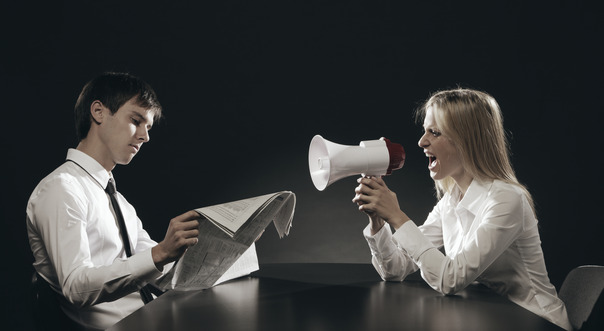 3
4
Destekleyici dinleme
Konuşmacıya dönün ve göz teması kurun
Dikkatinizi konuşmaya yoğunlaştırın
Açık görüşlü olun
Anlatılanlarını zihninizde canlandırın
Konuşmayı bölmeyin
Konuşmacıya durakladığında açıklayıcı sorular sorun
Konuşmacıyla empati kurun
Beden dilini okuyun
Not alın, özet çıkarın.
5
Soru sormak
6
Cevaplar
Dürüst ve açık 
Yalan
Konuyla ilgisiz yanıt
Kısmi cevap
Kıvırtma
Cevap vermeme
7
Savunucu iletişim
Bireyin kendisi veya yakınlarının güvenliği ve öz benliği tehdit altındaysa savunucu iletişim ortaya çıkabilir.
Bireyler duyarlı oldukları alanlarda açık veya örtük biçimde saldırgan davranışla karşılaştıklarında savunma iç güdüsüyle hareket etmeye başlarlar.
Bu durumlarda bireyler kendilerini savunmak için davranışlarını akla yakın hale getirmeye uğraşırlar. Bu gerçekliğin çarpıtılmasına sebep olabilir.
Günlük hayatta duygularımızı, hassasiyetlerimizi ortaya dökmemek için maskeler takarız.
8
Savunma mekanizmaları
Mantığa bürüme, birey davranışı için kendince mantıklı bir sebep bulur.
Telafi, kişi kendi eksikliğini kapatmak için çalışmak yerine güçlü bir yönüne vurgu yapar.
Tepki oluşturma, kişi gerçek hislerinin tam tersini gösterme eğilimi gösterir.
Yansıtma, kendi eksikliklerinden olan durumları başkalarına yükleme.
Özdeşim, kendi eksikliklerini gidermek için başkasını örnek alıp onun gibi davranmak.
Bastırmak, karşılaştığı olumsuzluğu değiştiremeyeceğini düşündüğü için yok sayma.
9
Savunucu iletişim özellikleri
Yargılayıcı tutum
Denetlemeye yönelik tutum
Belirli bir strateji izleyen planlı tutum
Aldırmaz, umursamaz tutum
Üstünlük belirten tutum
Kesin tutum
10
Açık iletişimin özellikleri
Plansız, kendiliğinden tutum
Soruna yönelik tutum
Anlayış, duygusal yakınlık gösteren tutum
Eşitlik belirleyen tutum
Denemeci tutum
11
Göz teması kurun
Gözler kalbin aynasıdır, yalan nedir bilmez onlar…

Konuşmacının dinleme sürecinde gözlerine bakmak onunla bağ kurmayı sağlayan en önemli etkendir. Bu sayede konuşmacı sizin onu duyduğunuzu ve anlamaya çalıştığınızı anlar.
Göz teması kurmak söylenen şeye ilgi gösterdiğinizi belli eder.
Bu arada başınızı sallamanız da aynı şekilde konuşmayı takip ettiğinizi gösteren bir göstergedir.
12
Dikkatinizi yoğunlaştırın
Yetişkinler için bile bir konu üzerine dikkatini toplamak kolay değildir. Beyin aynı anda pek çok düşünceyi zihninden geçirebilir. İyi bir dinleyici çevredeki dinlemeyi bozan etkenleri dikkate almaz. 
Çevresel gürültü, telefon gibi dikkat dağıtıcıları engelleyin.
Dikkatinizi konuşmacıya yoğunlaştırmak için önemli bir teknik not tutmaktır. Konuyu özetleyen not tutun.
Bir diğer teknik ise anlamadığınız konularda soru sormanız ile olur. 
Zihninizde anlatılan konuyu canlandırmaya çalışmanız dikkatinizin dağılmasını engelleyen bir diğer yöntemdir.
13
Açık görüşlü olun
İnsan hayatı birbirinden farklı deneyimler içerir. Karşı tarafın anlattıklarını kendi deneyimleri ve hisleri olarak dinleyin. Olabildiğince tarafsız yaklaşın. Kınamayın, eleştirmeyin, yargılamayın. Anlatılanları kişinin kendi bakış açısını yansıtan veriler olarak kabul edin. Her olayın farklı yönleri olabileceğini unutmayın.
Konuşmacının sorununu ortaya koyabilmesi için doğru soruları sorun.
Doğru soru, konuşmakta olan kişinin esas soruna bağlı kalmasını sağlayan sorudur.
14
Beden dilini okuyun
Yüz yüze iletişim içindeyken sözler dışında beden dili de kişi ile ilgili fikir vermektedir. 
Hiç konuşmadan bile kişinin sinirli-sakin, mutlu-mutsuz, üzgün-neşeli olup olmadığını anlayabiliriz. Yüz, bakışlar, duruş, oturuş, el kol hareketleri hep beden dili yoluyla kişilerin çevreye bilgi aktarımının kanallarıdır. 
Sizin beden diliniz de karşı tarafa olumlu mesaj versin. Konuşmakta olan kişiye doğru eğilerek onun konuşmasına ilgi gösterdiğinizi beden dilinizle de anlatın.
15
Özet çıkarın
Hafızanız ne kadar kuvvetli olursa olsun, pek çok ayrıntıyı zaman geçince unutursunuz.
Etkin dinleme belli aralıklarla konuşulanın özetlenmesini içerir. Bu şekilde konuşmacının fikirlerinin özetini çıkartarak doğru anlayıp anlamadığınızı kontrol edersiniz.
Bu yöntem konunun dağılmamasını sağlar ve yazıya döküldüğü zaman kalıcı bir not olarak daha sonrası için kayıt niteliği taşır.
Uzun süre dinlemek yorucu bir eylemdir ve konsantrasyon kaybına sebep olur. Not tutmak konuya yoğunlaşmayı destekleyici bir eylemdir.
16
Özet çıkarma kuralları
Nereye özet çıkaracaksınız. Önceden belirleyin. Hazırlığınızı yapın.
Kağıt/kalem
Bilgisayar/tablet
Kısaltma kullandığınız zaman sonradan bu kısaltmanın ne olduğunu bilin.
Özetleyin, önemli konuları, tarihleri, miktar ölçülerini kaydedin.
Çok önemli olguları vurgulayarak not tutun.
Eğer atladığınız bir nokta olursa tekrarlatmaktan çekinmeyin.
Tuttuğunuz notları sistematik bir şekilde kaydedin.
17